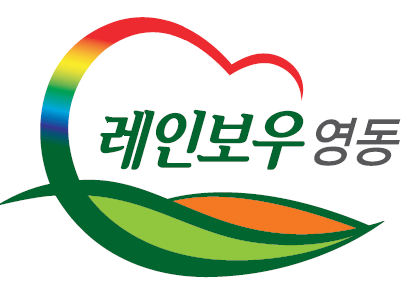 주간업무 추진계획
( 2024. 2. 26. ~ 3. 3.)
1.「찾아가는 무료 법률상담실」운영 
2. 26.(월) 11:00 / 추풍령면사무소 / 이세종 변호사
민사·형사 ·행정 ·가사 소송, 법령해석, 세무상담 등
.
기 획 감 사 과
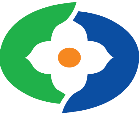 2. 규제혁신 담당자 워크숍 참석
2. 28.(수) / 정부세종컨벤션센터 / 담당자 1명
2024년 지방규제혁신 추진계획 공유 및 토의
.
3. 제1회 조례규칙심의회 및 제3차 군정조정위원회
2. 29.(목) 08:30 / 상황실
영동군 행정기구 설치 조례 시행규칙 외 4건
.
4. 2024년도 제1회 추가경정예산 심의 
2. 26.(월) ~ 2. 29.(목) / 예산작업실
.
기 획 감 사 과
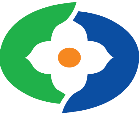 .
5. 2024년도 제1차 지방재정공시심의위원회
2. 28.(수) / 서면 심의 / 2024년 지방재정 예산 공시
.